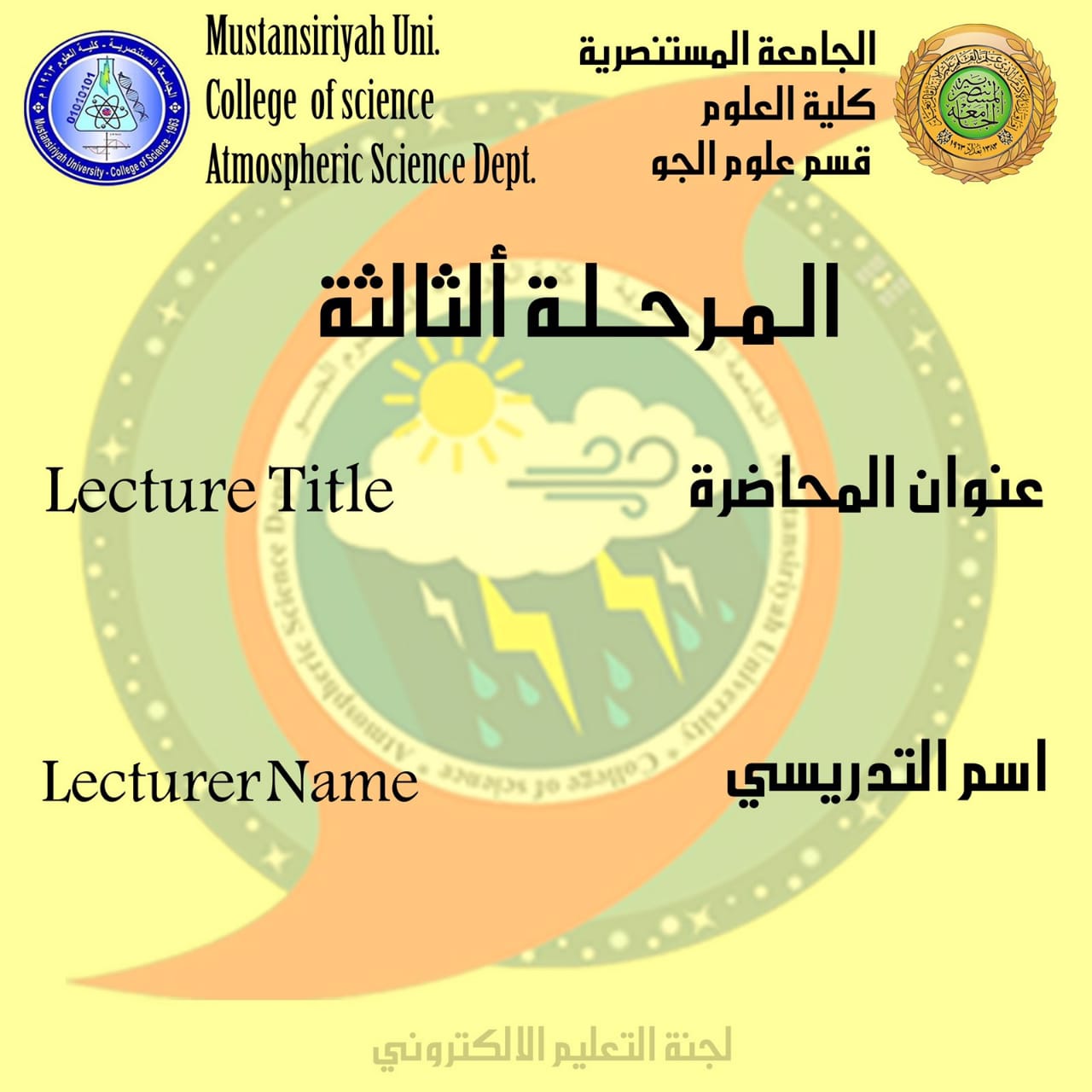 Turbulence kinetic energy (TKE) budget equation
Basim ALknani
Turbulence kinetic energy (TKE) budget equation
The individual terms in the TKE budget equation describe physical processes that generate turbulence. The relative balance of these processes determines the ability of the flow to maintain turbulence or become turbulent, and thus indicates flow stability.
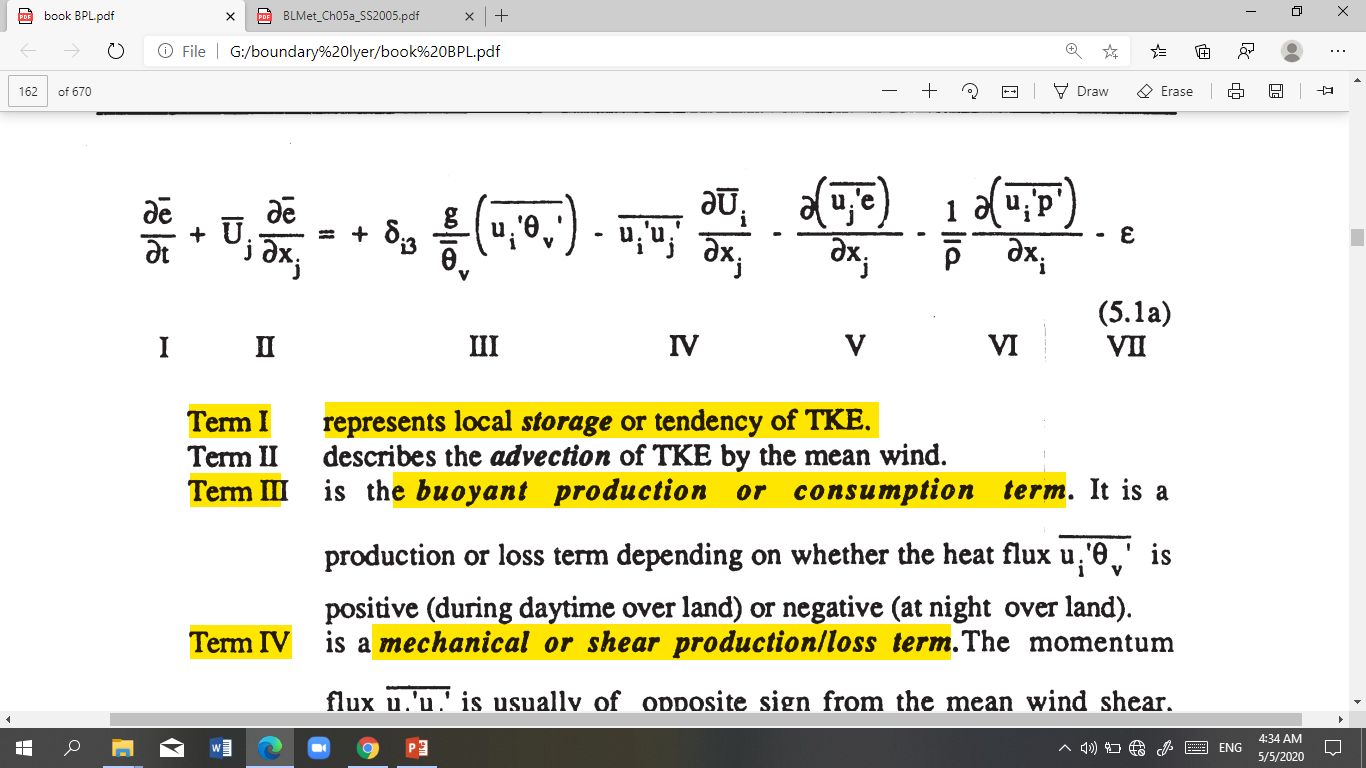 If we choose a coordinate system aligned with the mean wind, assume horizontal homogeneity, and neglect subsidence, then a special form of the TKE budget equation can be written
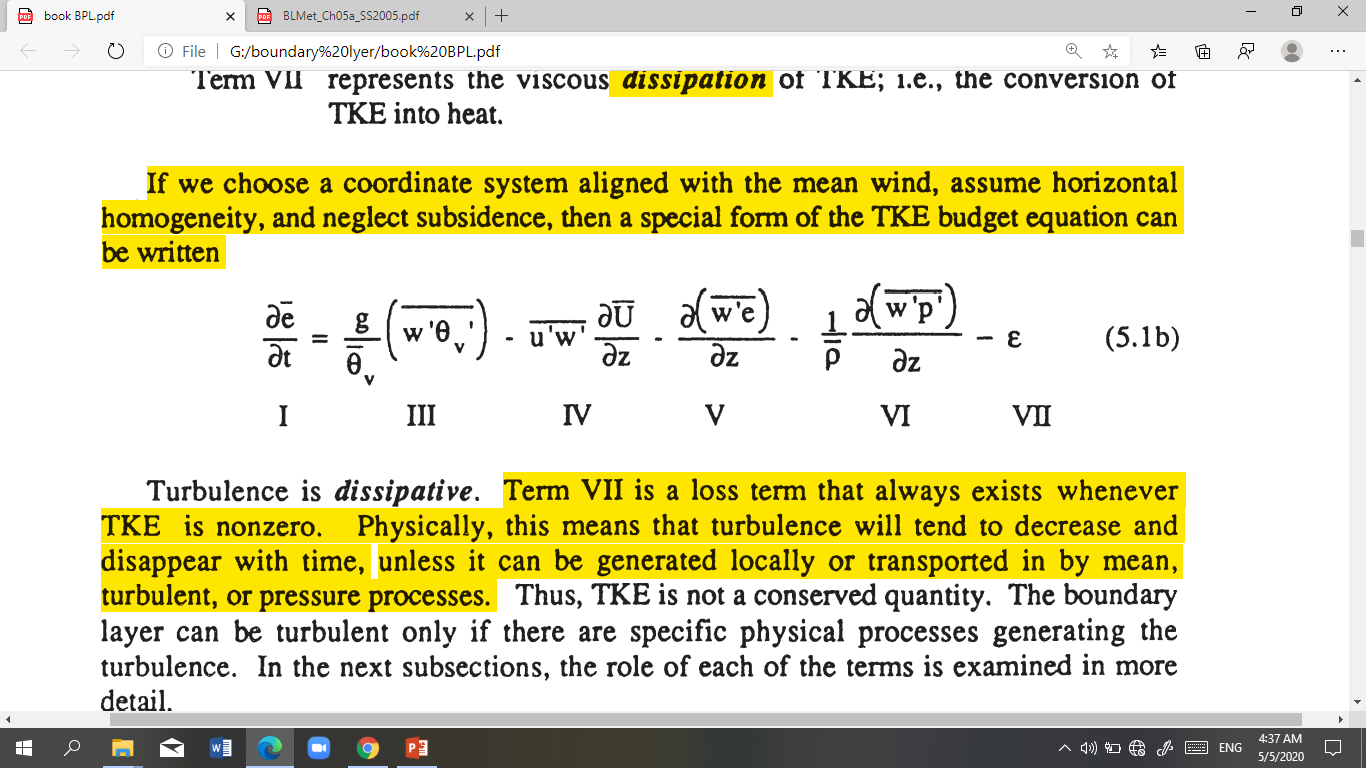 Term I       represents the rate-of-change of TKE or represents local storage 
Term III    is the buoyant production or consumption term, It is a production or loss term depending on whether the heat flux                     is positive (during daytime over land) or negative (at night over land). 
Term IV     is a mechanical or shear production/loss term. The momentum flux                     is usually of opposite sign from the mean wind shear, because the momentum of the wind is usually lost downward to the ground. 
Term V     is the turbulent transport of TKE. It describes how  TKE is moved around by the turbulent eddies
Term VI    is the pressure correlation term that describes how TKE is redistributed by pressure perturbations.
Term VII    represents the viscous dissipation of TKE.  Term VII is a loss term that always exists whenever TKE is nonzero.
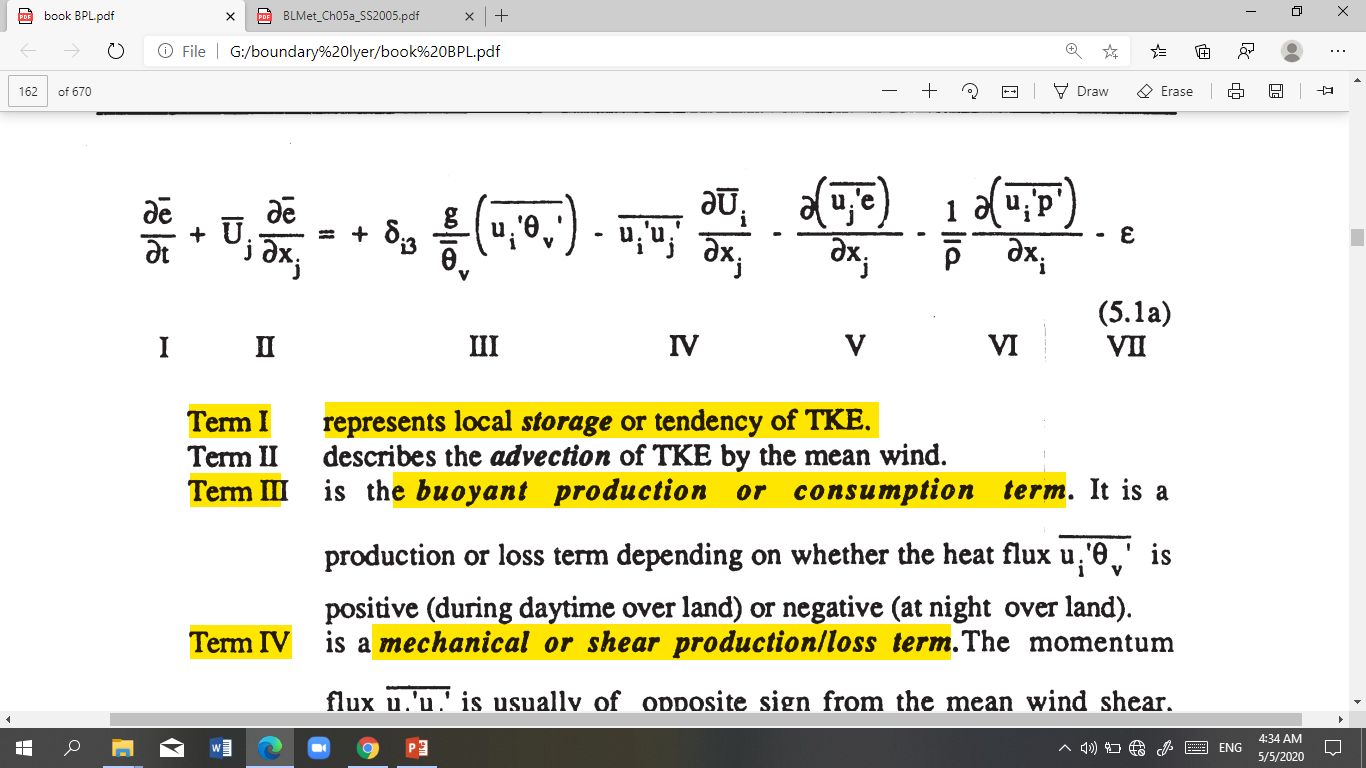 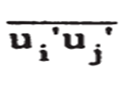 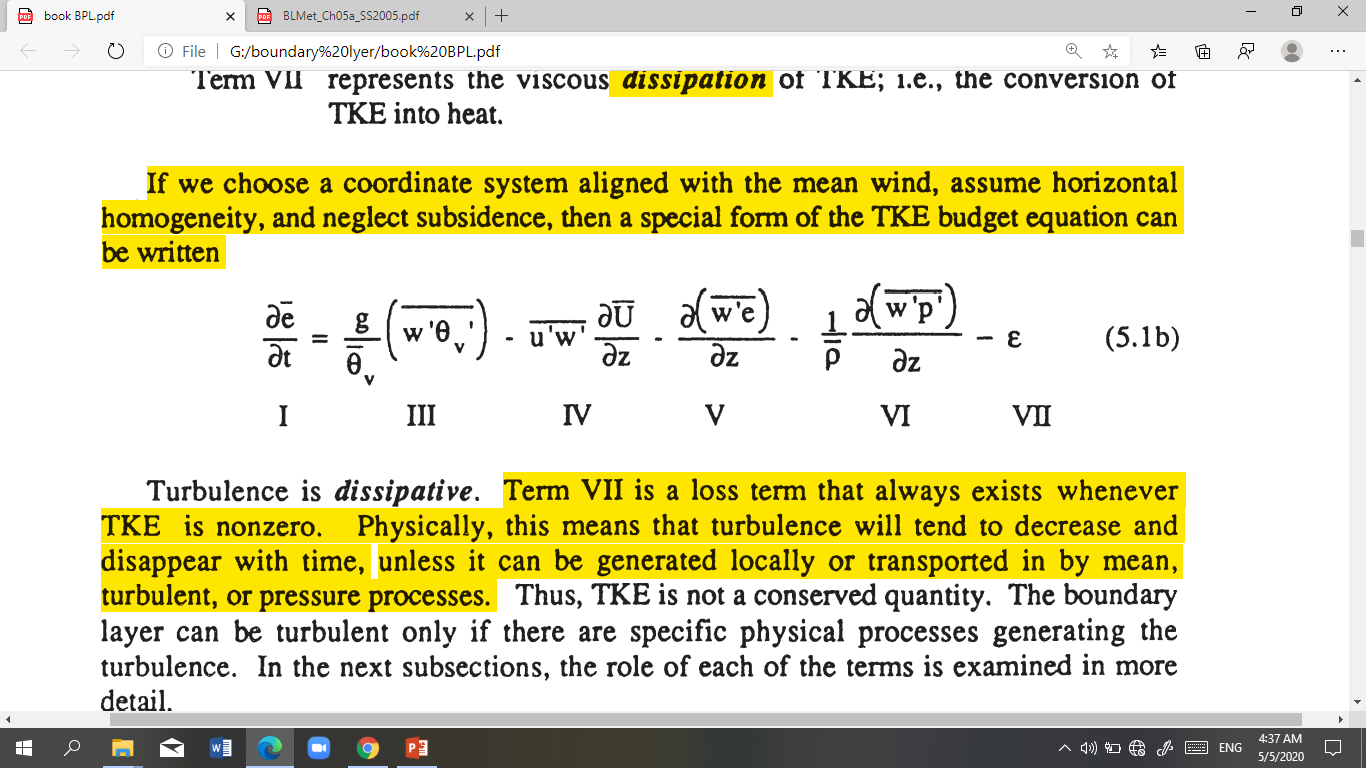 Contributions to the TKE 
1- Term Storage
Fig 5.1 shows a simulation of  TKE  over a two day period, where a dramatic increase and decrease of TKE occur within each diurnal cycle.  An increase in TKE from a small early morning value to a larger early afternoon value represents net storage of TKE in the air. In particular, nonturbulent FA air just above the ML top must be spun up.
The storage term is thus negative during this transition phase.
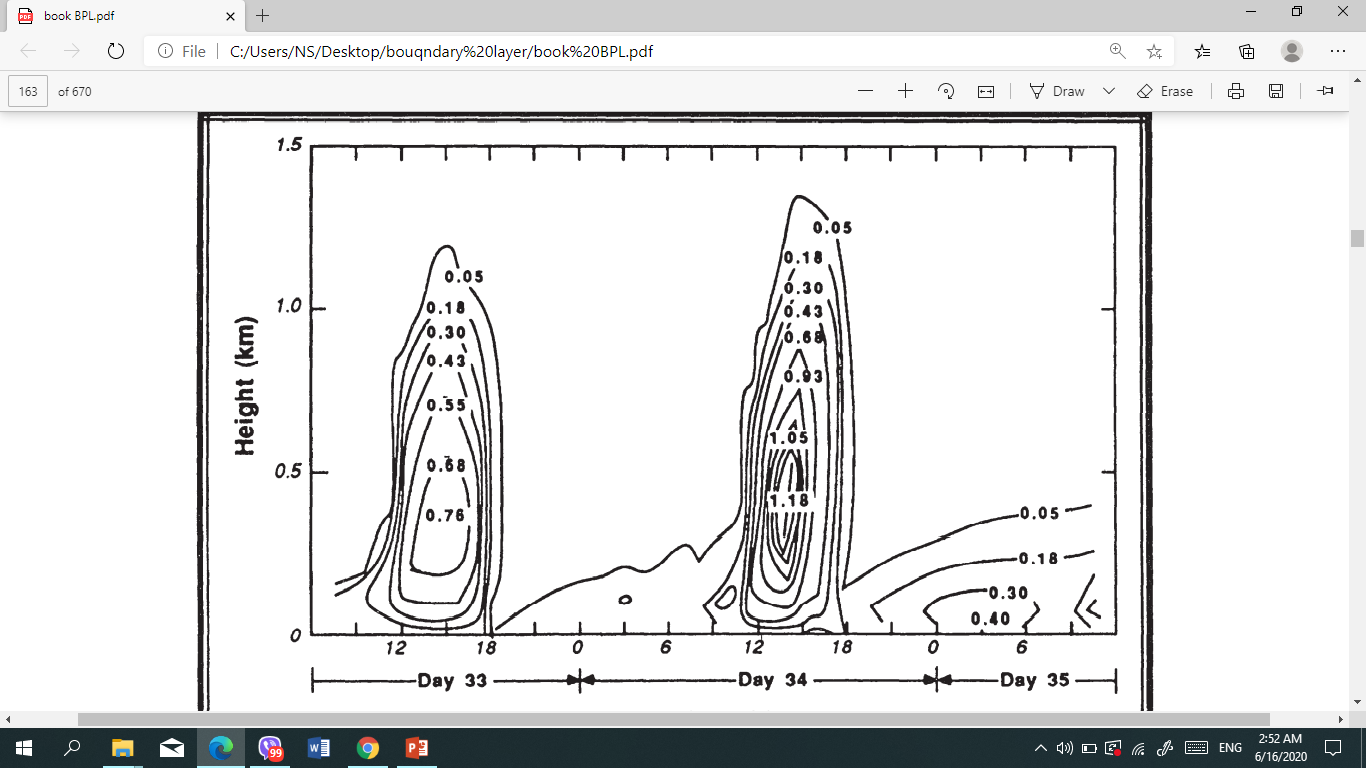 Fig indicates that the vertical profile of TKE can sometimes increase to a maximum at a height of about         z/zi = 0.3 when free convection dominates. 
When strong winds are present, the TKE might be nearly constant with height within the BL. 
At night, the TKE often decreases very rapidly with height. from a maximum value just above the surface. 
 Over surfaces such as oceans, the storage term is often so small that it can be neglected (i.e., steady state can be assumed). This is not to say that there is no turbulence, just that the intensity of turbulence is not changing significantly with time.
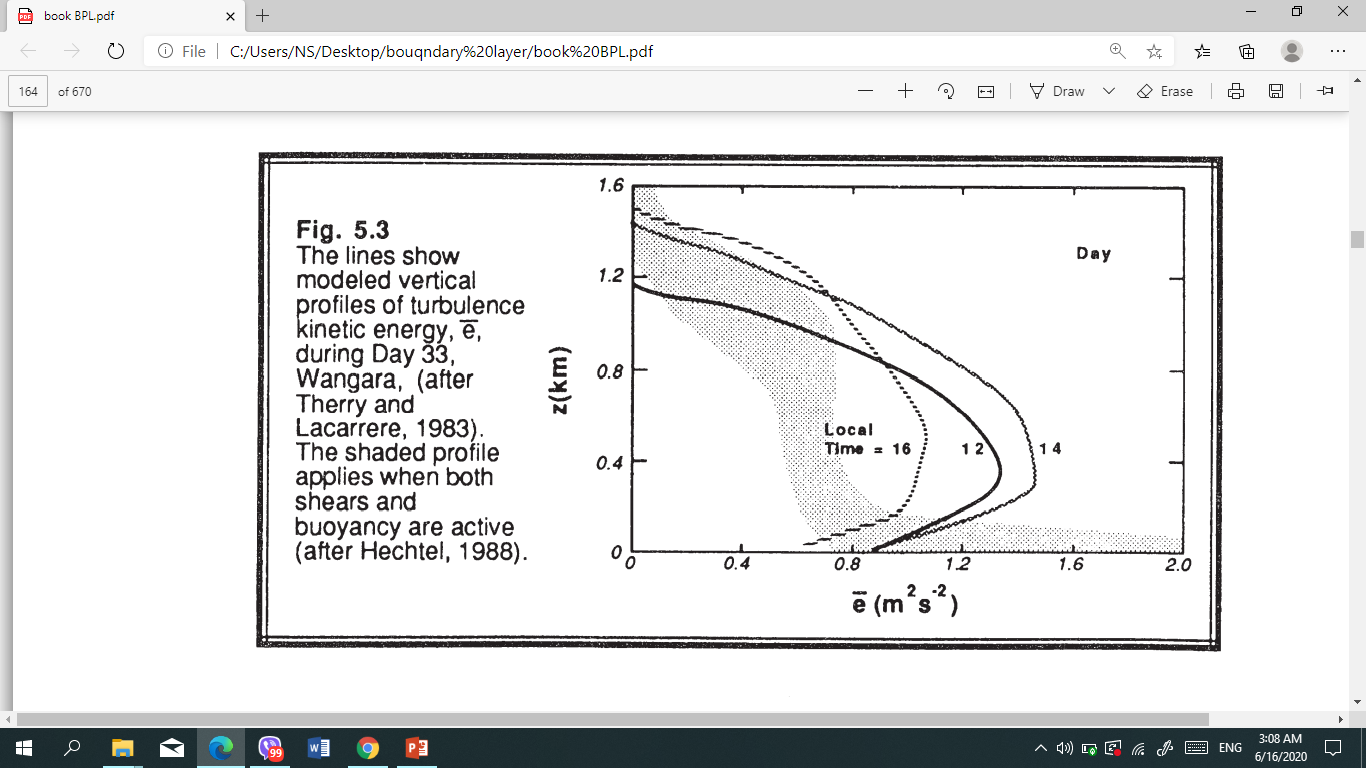 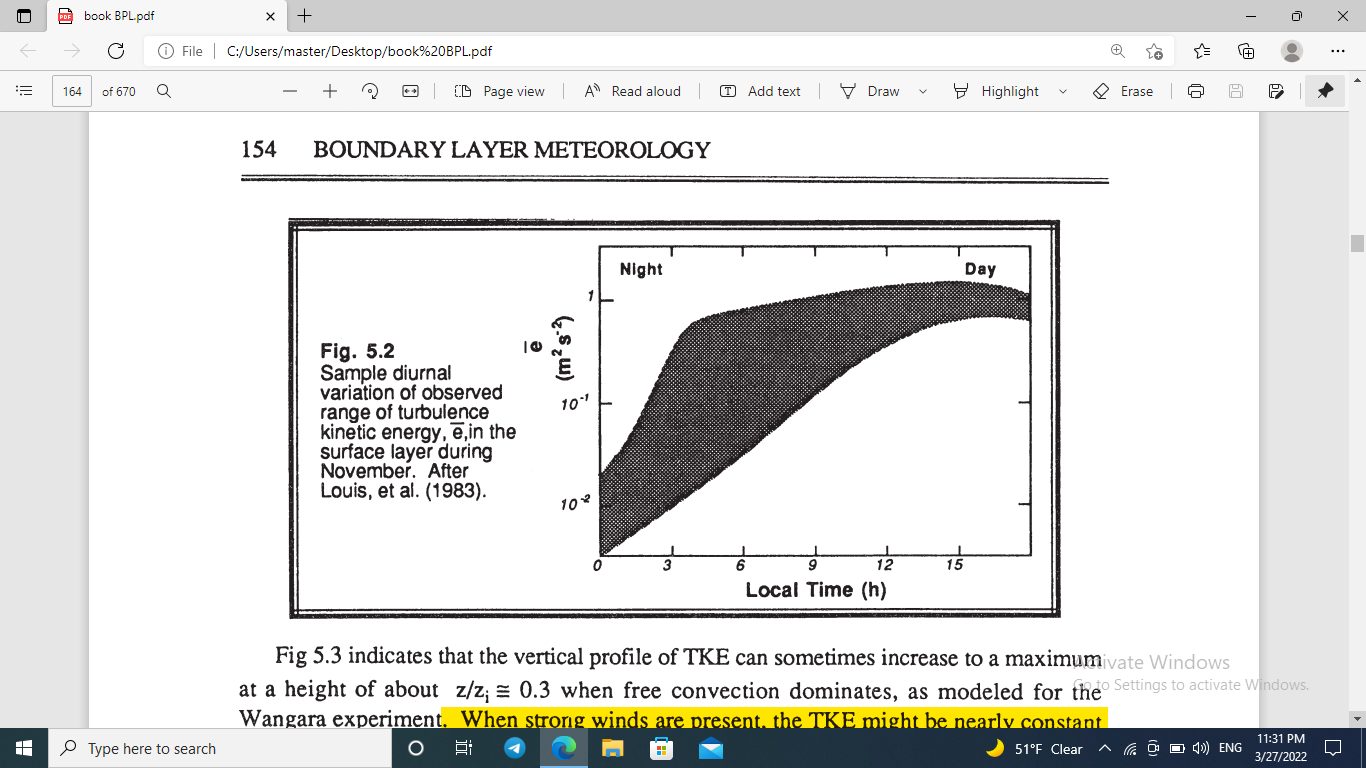 Fig. The lines show modeled vertical profiles of turbulence kinetic energy, e, during Day 33, The shaded profile applies when both shears and buoyancy are active .
2- Term VII: Dissipation
Molecular destruction of turbulent motions is greatest for the smallest size eddies (when small-scale turbulence, the rate of dissipation is greater). Daytime dissipation rates (Fig 5.13) are often largest near the surface, and then become relatively constant with height in the ML. Above the ML top, the dissipation rate rapidly decreases to near zero.  At night (Fig 5.14), both TKE and dissipation rate decrease very rapidly with height. Because turbulence is not conserved, the greatest TKEs, and hence greatest dissipation rates, are frequently found where TKE production is the largest - near the surface.
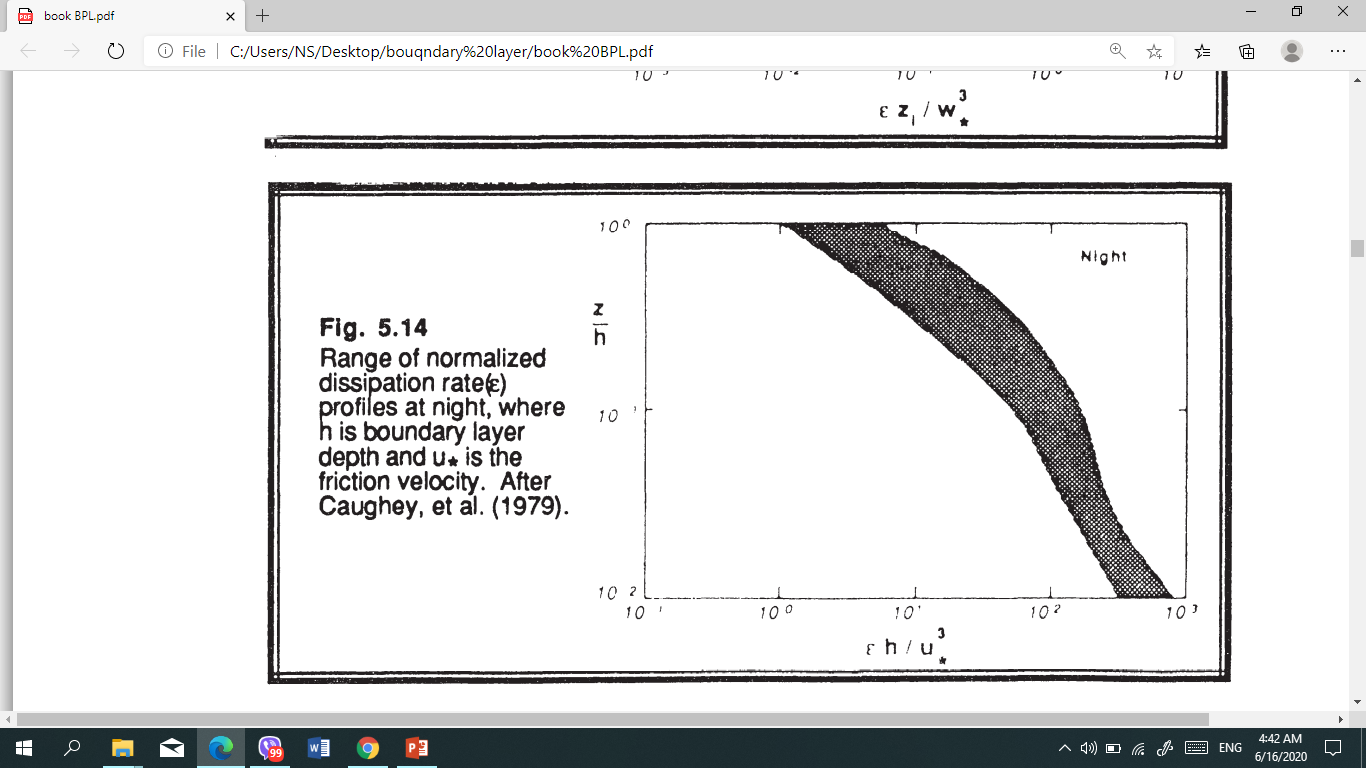 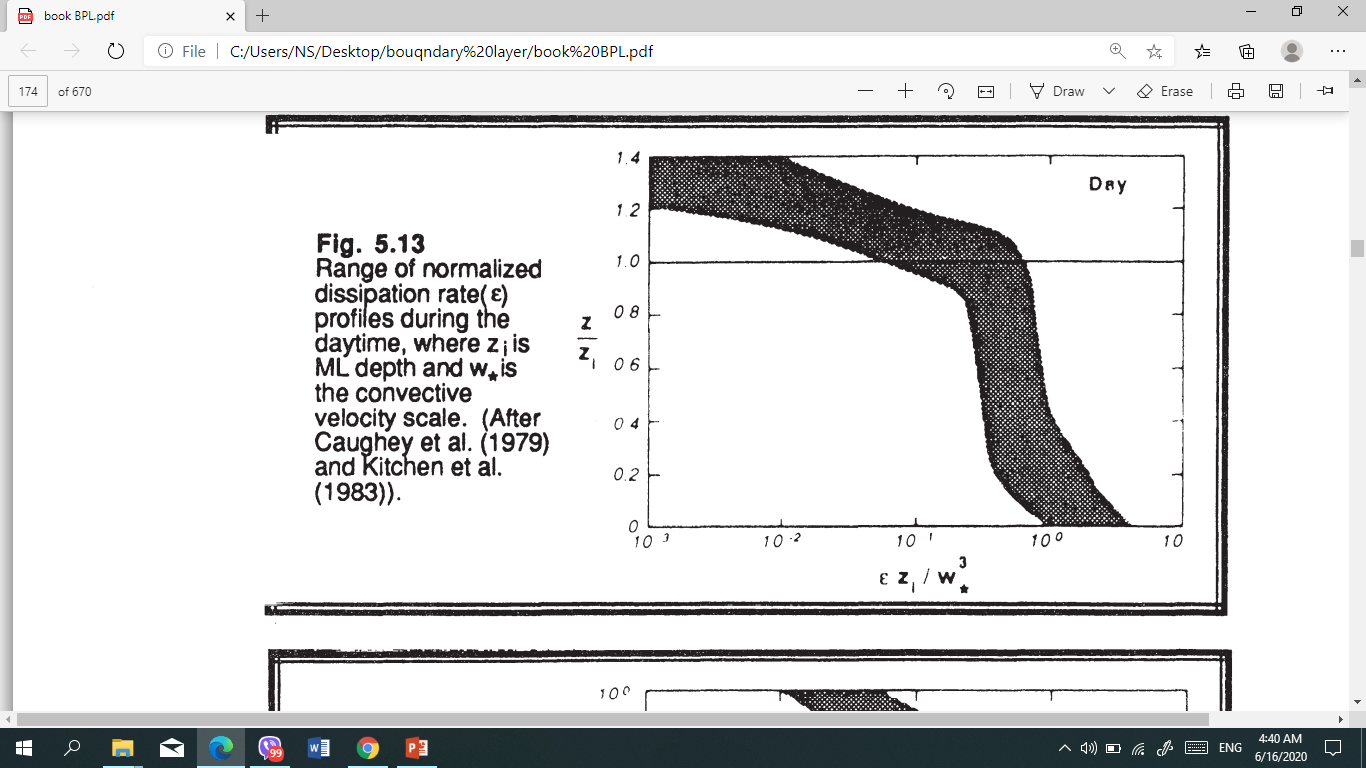 Fig. 5.14 Range of normalized dissipation rate profiles at night. where h is boundary layer depth and u* is the friction velocity
Fig. 5.13 Range of normalized dissipation rate profiles during the daytime. where zi is ML depth and w*is the convective
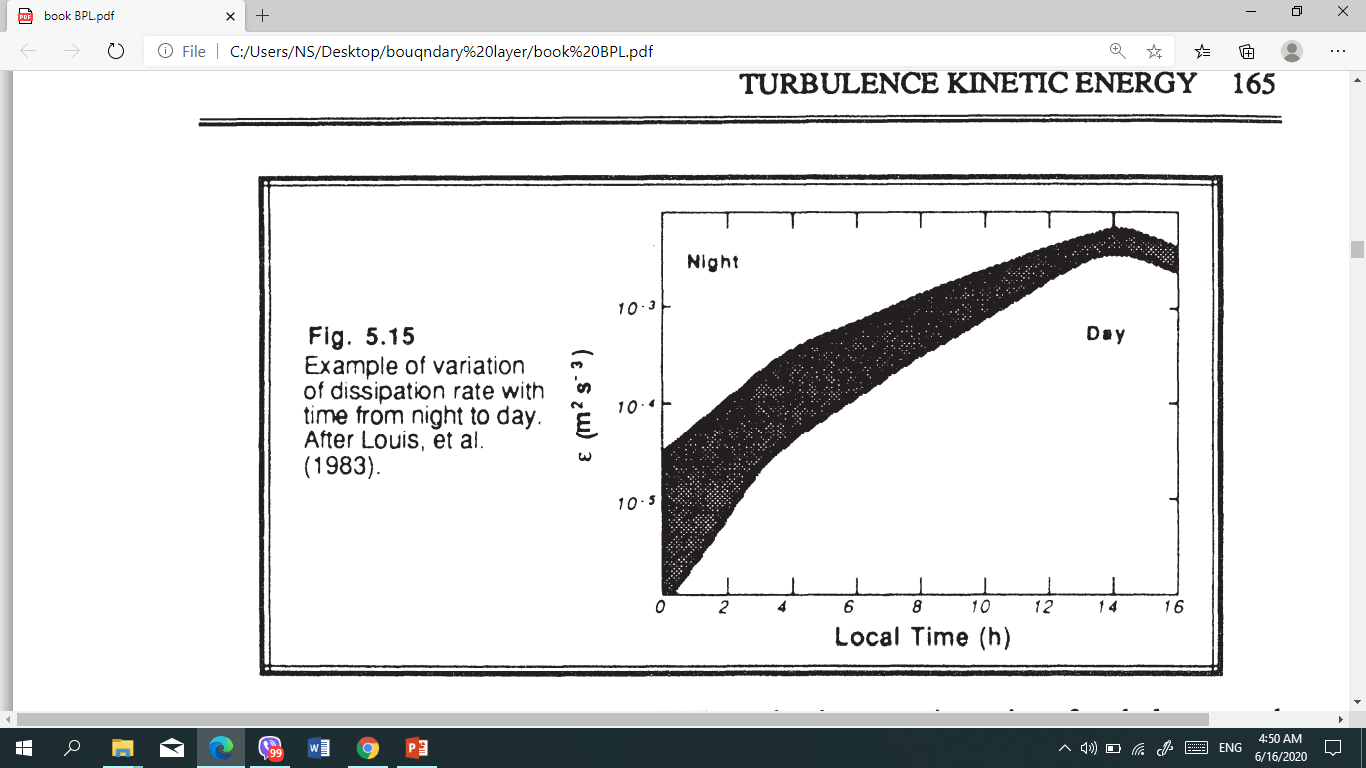 Fig 5.15. At night where only shear can produce turbulence, the dissipation rate is small because the associated TKE is small After sunrise, buoyant production greatly increases the turbulence intensity, resulting in the associated increase in dissipation
5-Turbulent Transport
)w'e( represents the vertical turbulent flux of TKE. the change in flux with height is more important than the magnitude of flux. 
Term V is a flux divergence term; if there is more flux into a layer than leaves, then the magnitude of TKE increases. On a local scale (i.e., at anyone height within the ML), Term V acts as either production or loss, depending on whether there is a flux convergence or divergence.
When integrated over the depth of the ML, however, Term V becomes identically zero, assuming as bottom and top boundary conditions that the earth is not turbulent, and that there is negligible turbulence above the top of the ML.
 Overall, Term V neither creates nor destroys TKE, it just moves or redistributes TKE from one location in the BL to another.